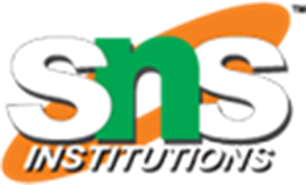 UNIT – I DIVERSITY IN THE LIVING WORLD
CHAPTER 1 – The Living World
Taxonomic Categories
1
TAXONOMIC CATEGORIES
* Classification involves hierarchy of steps.
* Each step represents a Rank or Category.
 Category is the part of overall taxonomic arrangements – Taxonomic                       
    Categories.
 All categories together constitute Taxonomic Hierarchy.
 Each category is referred to as Unit Of Classification.
 Hierarchical Organization: Taxonomic categories are organized in a hierarchical manner, with each category becoming more specific as we move down the hierarchy.
2/10
TAXONOMY
Taxonomy is the science of classifying and naming organisms based on their characteristics, relationships, and evolutionary history.
3/10
KINGDOM
The highest taxonomic category, where organisms are grouped based on their fundamental characteristics. The five kingdoms are Monera, Protista, Fungi, Plantae, and Animalia.
4/10
PHYLUM / DIVISION
The next level of classification after kingdom, where organisms within a kingdom are further divided based on shared characteristics. Examples include Chordata, Arthropoda, Bryophyta, and Coniferophyta.
5/10
CLASS
Further subdivision of phylum/division, where organisms sharing common characteristics are grouped together. Examples include Mammalia, Insecta, Aves, and Reptilia.
6/10
ORDER
The next level of classification, where organisms within a class are categorized based on similarities. Examples include Carnivora, Coleoptera, Rodentia, and Primates.
7/10
FAMILY
Classification category above genus, consisting of related genera. Examples include Felidae, Canidae, Rosaceae, and Poaceae.
8/10
GENUS
A group of closely related species that share common characteristics. Examples include Panthera, Canis, Rosa, and Zea.
9/10
SPECIES
The most specific taxonomic category, representing a group of organisms that can interbreed and produce fertile offspring. Each species has a unique scientific name based on binomial nomenclature (e.g., Panthera leo for lions).
10/10
11/10